歷史人物分析	   主題：愛 那麼簡單組別：   第五組組員：   B10136088 陳宏耀	B10136095 蔡雅萱	B10136096 陳勝洋	B10136115 何冠毅	B10136125 林哲旭	B10136174 顏湘	b10136184 黃梓玹
故事大綱
我們的故事在描述，爺爺在年輕的時候與奶奶的相遇，過去有的是因為媒人的介紹，或是指腹為婚等等，我們的故事卻不是，而是兩個人在一家小吃店裡相遇的過程，爺爺看見奶奶的身影，對他一見鍾情，並且追求她。
劇情分析
那個時代一紙情書就得到一個老婆
一個承諾就是一輩子
一份愛就是兩個家庭
原來，愛就是那麼簡單
但，簡單中有責任；有包容；有擔當
過去與現代的不同
現代社會與過去彼此間有很大的落差，先從過去的年代看起，以前的人，尤其是女孩子，與對方交往都是必須要經過家人同意，或是家人的要求
例如：就算喜歡對方也要保持一定的距離
而現代，滿街的情侶，不必因為過去的方式繁雜束縛著雙方，反而是有感覺就好。
組員分配表
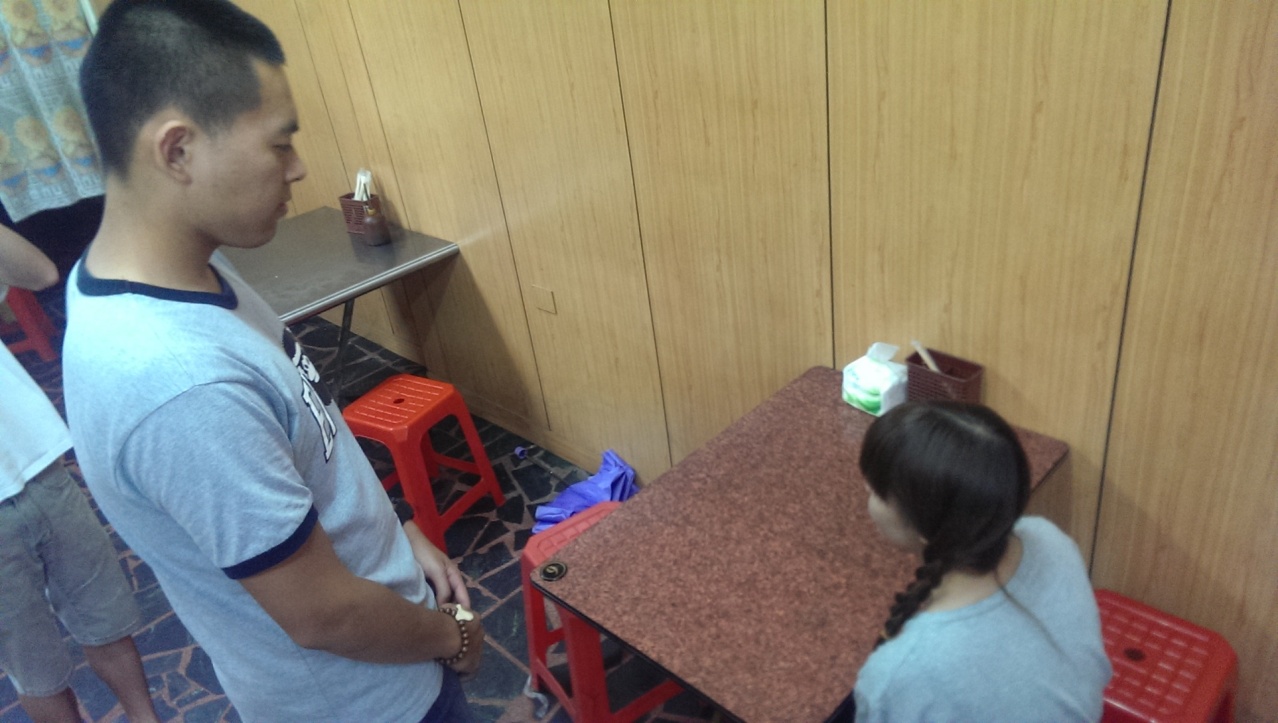 演講人：林哲旭
角色：
小黃(黃梓玹）
小黃朋友(陳勝洋) 
阿顏(顏湘)
工作分配
導演(陳宏耀) 
編劇(陳宏耀、蔡雅萱) 
影片剪輯(陳宏耀) 
拍攝(何冠毅、陳勝洋)
心得感想
經由這些故事我們了解到～
過去許多人經由媒人或是家庭因素介紹對方，不管對方喜不喜歡，都是家人說了算
尤其是對女孩子來說，必須要接受家人的要求
我覺得女孩在過去的時代實在是很辛苦。